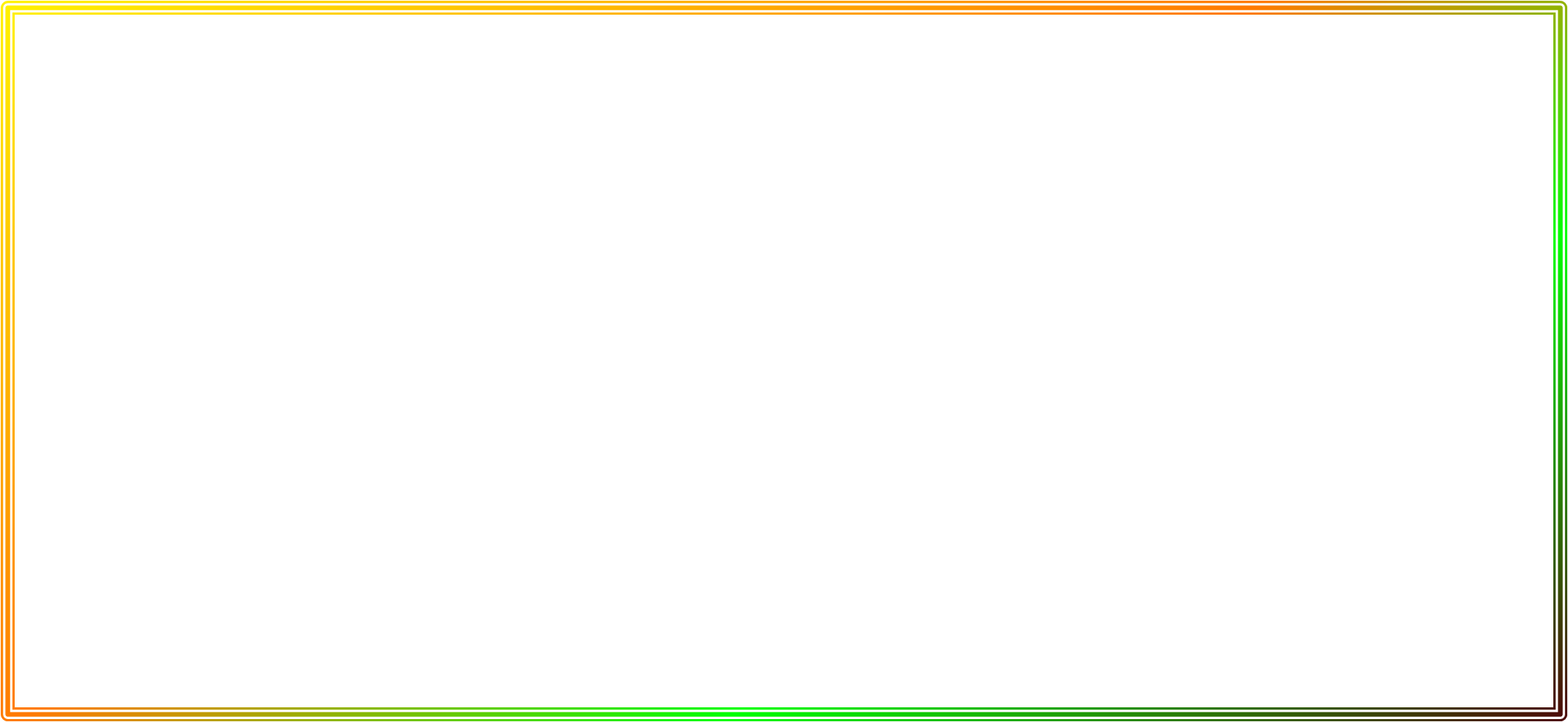 Luyện từ và câu:
Kiểm tra bài cũ:
Hãy nêu một số từ  nói lên ý chí, nghị lực của con người ?
Đặt câu với 1 từ em vừa tìm được.
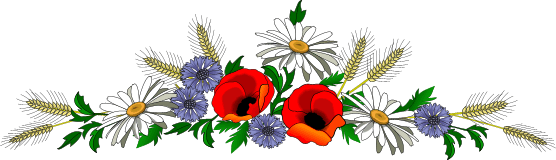 I. Nhận xét:
1. Ghi lại các câu hỏi trong bài tập đọc Người tìm đường lên các vì sao.
2. Các câu hỏi ấy là của ai và để hỏi ai?
3. Những dấu hiệu nào giúp em nhận ra đó là câu hỏi?
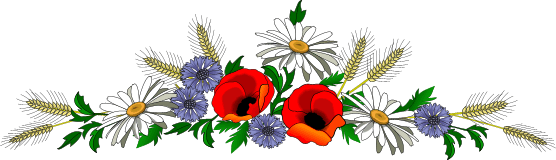 1.Vì sao quả bóng không có cánh mà vẫn bay được?
Xi–ôn – cốp–xki
Từ vì sao
 Dấu chấm hỏi
Tự hỏi mình
2. Cậu làm thế nào mà mua được nhiều sách vở và dụng cụ thí nghiệm như thế?
Một người bạn
- Từ thế nào
- Dấu chấm hỏi
Xi–ôn – cốp–xki
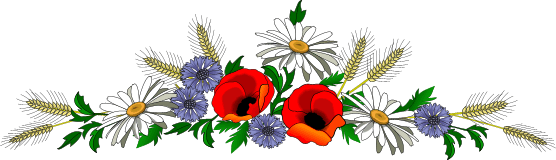 II. Ghi nhớ
Câu hỏi (còn gọi là câu nghi vấn) dùng để hỏi về những điều chưa biết.
Phần lớn câu hỏi là để hỏi người khác, nhưng cũng có những câu để tự hỏi mình.
Câu hỏi thường có các từ nghi vấn (ai, cái gì, nào, sao, không,…). Khi viết, cuối câu có hỏi có dấu chấm hỏi (?)
III. Luyện tập:
Bài 1: Tìm câu hỏi trong các bài Thưa chuyện với mẹ, Hai bàn tay và ghi vào bảng có mẫu sau:
Con vừa bảo gì?
Câu hỏi của mẹ
gì
Để hỏi Cương
M:
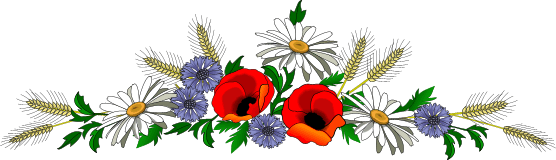 Bài Thưa chuyện với mẹ:        
- Con vừa bảo gì ?           - Câu hỏi của mẹ     Cương         gì
mẹ
- Ai xui con thế ?
Cương
ai
- Nhưng biết thầy có chịu nghe không ?
mẹ
Cương
có …không
Bài Hai bàn tay:
có …không
- Anh có yêu nước không?
Bác Hồ
bác Lê
có …không
bác Lê
- Anh có thể giữ bí mật không?
Bác Hồ
có …không
bác Lê
- Anh có muốn đi với tôi không?
Bác Hồ
Bác Hồ
bác Lê
đâu
- Nhưng chúng ta lấy đâu ra tiền?
Bác Hồ
bác Lê
- Anh sẽ đi với tôi chứ?
chứ
Bài 2: Chọn khoảng 3 câu trong bài Văn hay chữ tốt. Đặt câu hỏi để trao đổi với bạn về nội dung liên quan đến từng câu.
M: Thuở đi học, Cao Bá Quát viết chữ rất xấu nên nhiều bài văn dù hay vẫn bị thầy cho điểm kém.
Câu hỏi:
- Thuở đi học, chữ Cao Bá Quát thế nào?
- Chữ ai xấu ?
- Vì sao Cao Bá Quát thường bị điểm kém?
- Vì sao nhiều bài văn của Cao Bá Quát dù hay vẫn bị điểm kém?
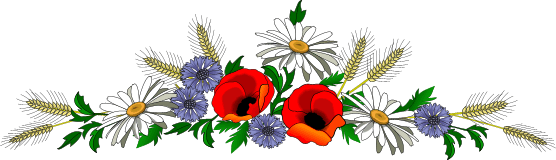 Bài 3: Em hãy đặt một câu hỏi để tự hỏi mình.
Mình để bút ở đâu nhỉ ?
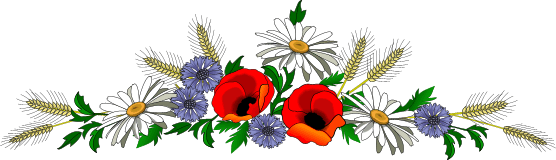 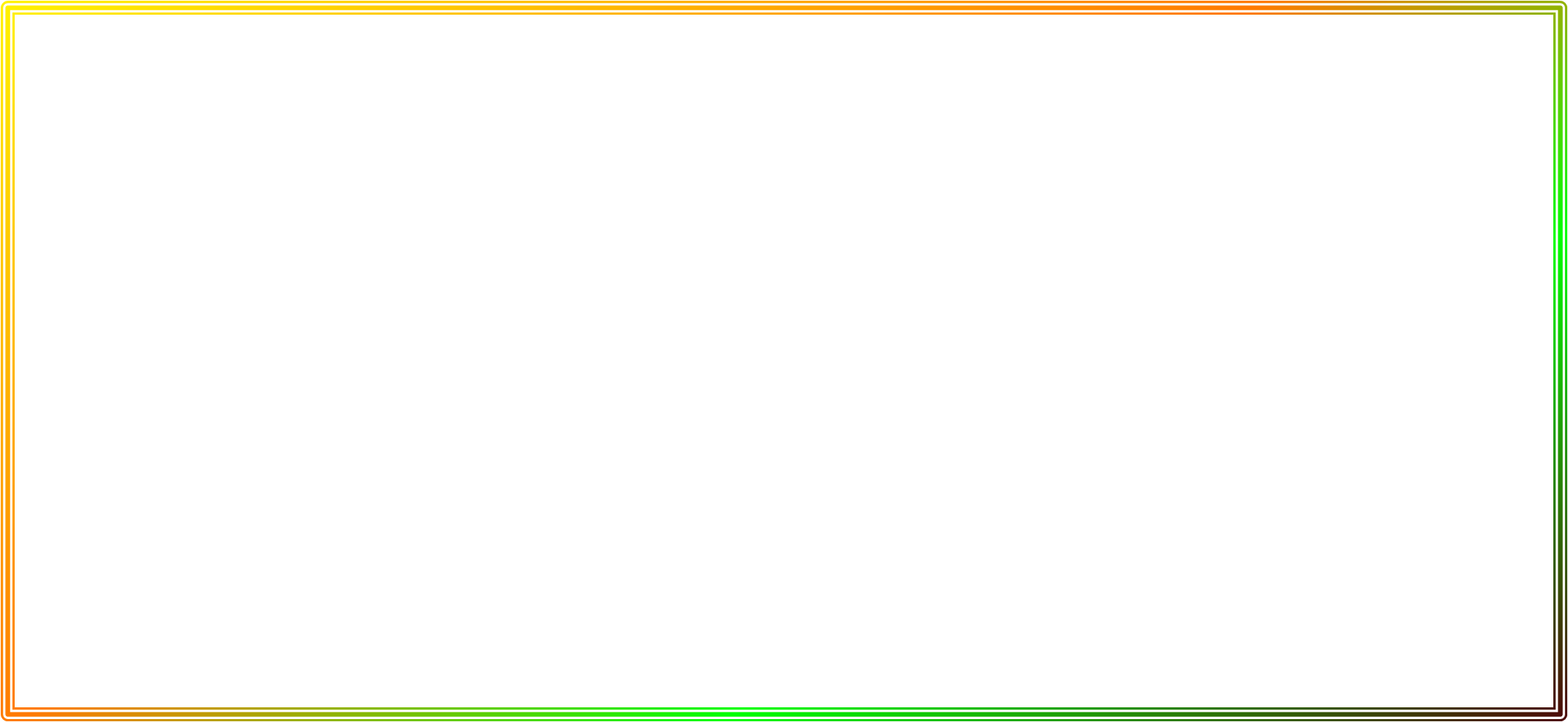 Bài tập này khó quá ?
Cậu đã làm bài tập về nhà chưa.
Chiều nay, cậu đi đá bóng với tớ không ?
Tuần này, ai được nhiều điểm  10 nhất ?
Luyện từ và câu:
Câu hỏi và dấu chấm hỏi
Đánh dấu nhân (X) trước những câu trả lời đúng:
Những câu nào dưới đây là câu hỏi?
X
X
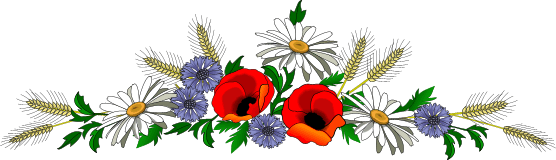